N20 – Bonding
Energy of Bonding
Link to YouTube Presentation: https://youtu.be/bJm5LGLngfo
N20 – Bonding
Energy of Bonding
Target: I can perform calculations related to lattice energy and bond energy, and can explain the connection to Coulomb’s Law
Covalent
Covalent Bonds
Polar-Covalent bonds
Electrons are unequally shared
Electronegativity difference between 0.3 and 1.7
Nonpolar-Covalent bonds
Electrons are equally shared
Electronegativity difference between 0 to 0.3
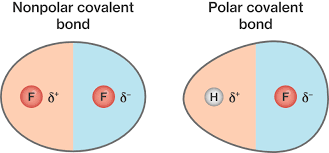 Covalent Bonding Forces
Electron – electron   repulsive forces = Bad
Proton – proton   repulsive forces = Bad
Electron – proton   attractive forces = Good
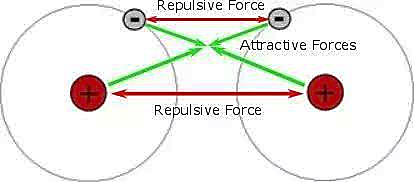 How Close Together Before “Bonded” ?
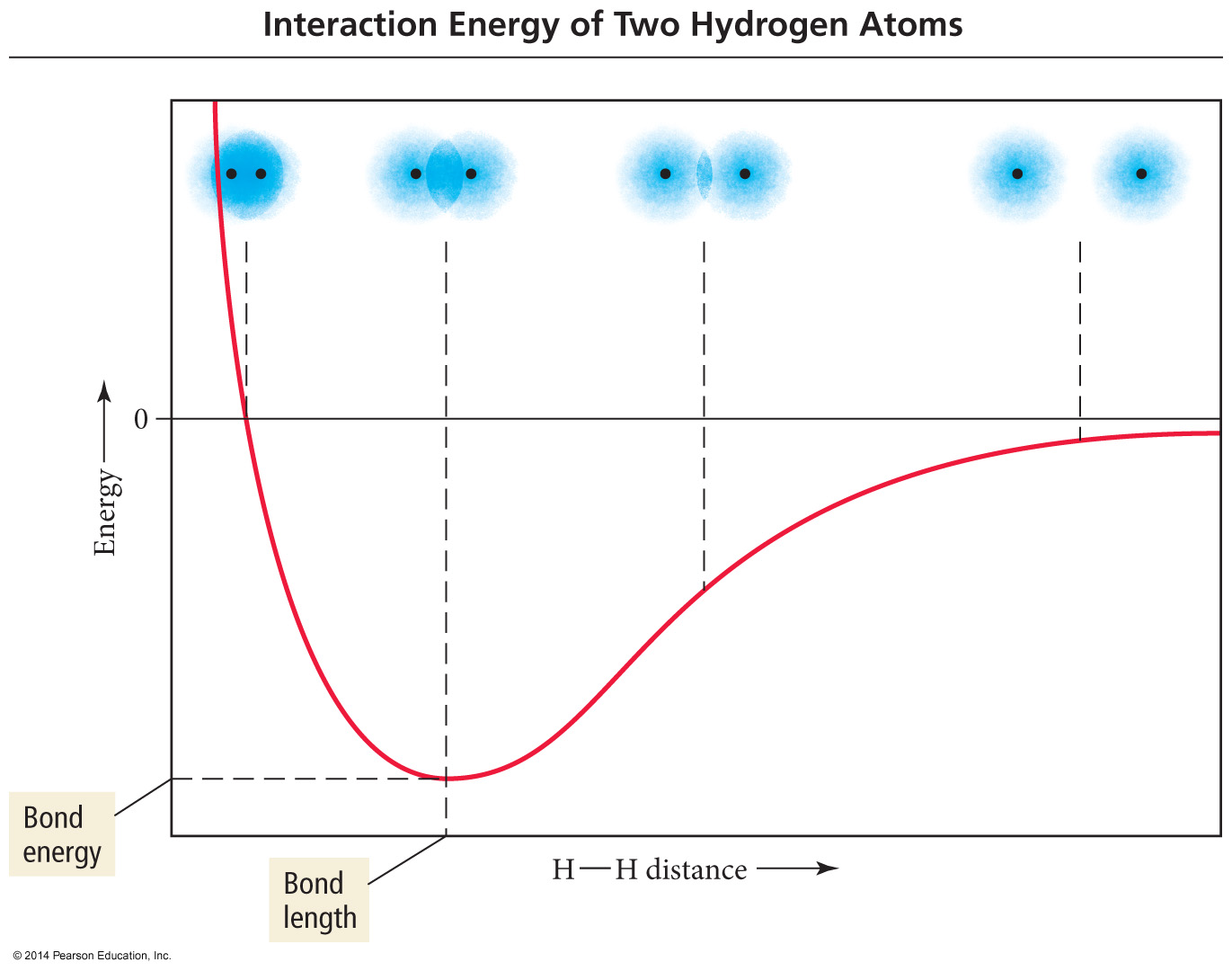 “Bonded” when at lowest, most stable energy. 

Goldie Locks…     Too far = bad     Too close = badYou want it juuust right
Bond Length Diagram
.
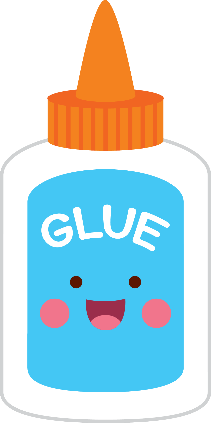 Too much overlap, repulsion between nuclei
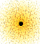 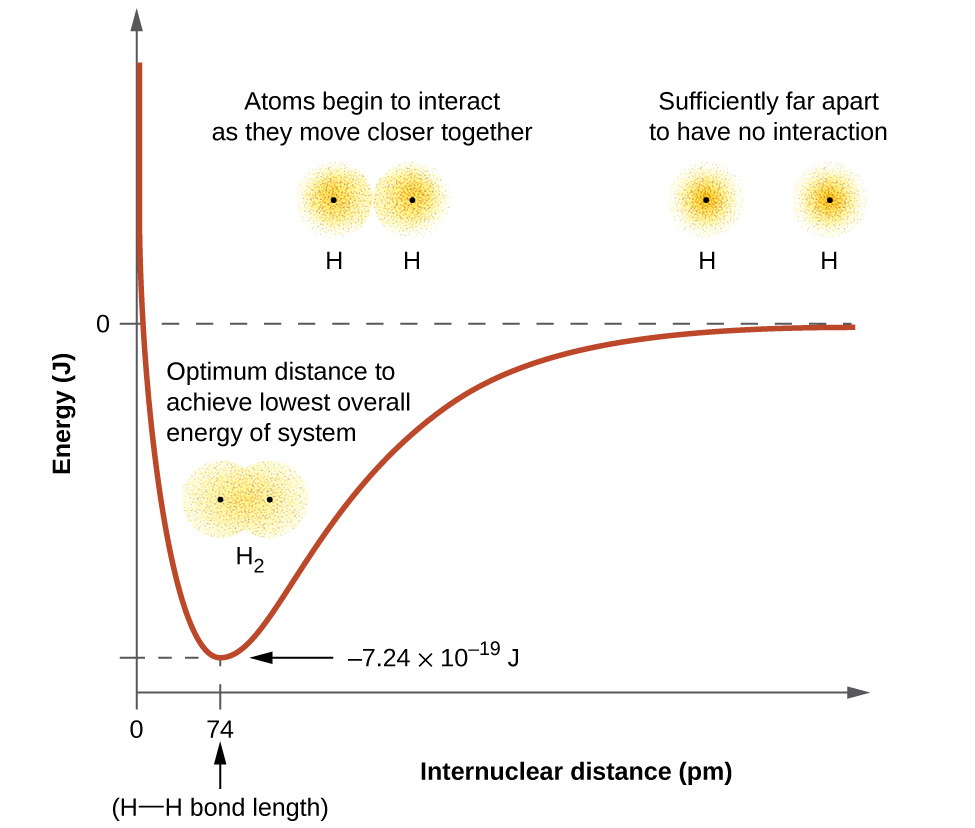 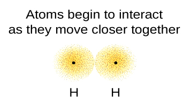 Bond Length and Energy
Bonds between elements become shorter and stronger as multiplicity increases.
Bond Energy and Enthalpy
D = Bond energy per mole of bonds
Breaking bonds always requires energy
Breaking = endothermic = ( + )
Forming bonds always releases energy
Forming = exothermic = ( - )
Bond Energy and Enthalpy
You will see numbers vary a decent amount from chart to chart. Use what is in the problem, otherwise look them up an don’t stress about slight differences.
“Takes to Break” = + endo
“Frees to Form” = - exo
How much energy does it take to break 2H2O into 2H2 and O2?Bond energies: O-H 463 kJ/mol, H-H 436 kJ/mol, O=O 498 kJ/mol

Breaking: 4 O-H bonds  + values, absorbed, endo, +
Making: 2 H-H bonds, and 1 O=O bond  - values, released, exo, -
                         
                              4 O-H       2 H-H    1 O=O
∆H = [ 4(463)] + [2(-436)+1(-498)] = 482 kJ/mol
Ionic
Remember these things?
Electronegativity, Atomic Radius, Ion Charge…

Why are these things important here?

Energy of bonding comes back to…

Attractions and Repulsions!
Ionic Bonds
e-’s  transferred  makes ions 
THEN ions are “electrostatically attracted” to each other 
That attraction is the “bond”
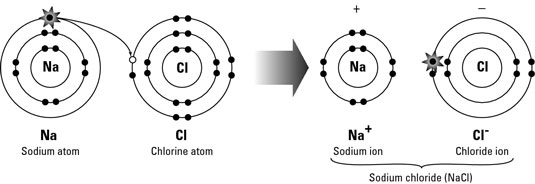 Ionic Bonds
Electronegativity differences are generally greater than 1.7 – large difference

The last step in the formation of ionic bonds is the ions coming together - always exothermic!
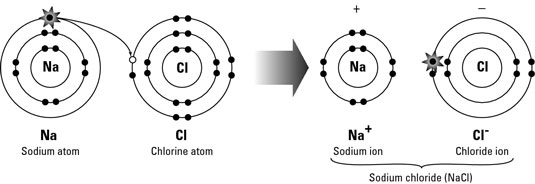 Determination of Ionic Character
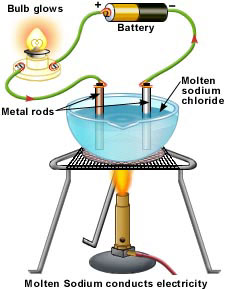 Electronegativity difference is not the final determination of ionic character
Compounds are ionic if they conduct electricity in their molten state
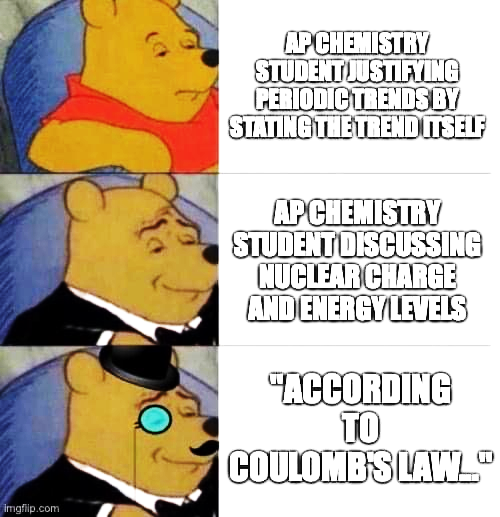 Coulomb’s Lawand Periodic Trends
Coulomb’s Law
Describes the attractions and repulsions between charged particles.
Seen represented in various ways, no big deal!
q = absolute value       of charge on particles
r = distance btwn particles
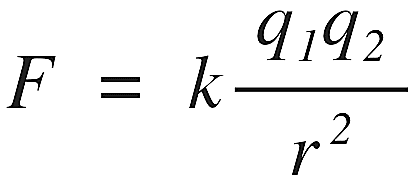 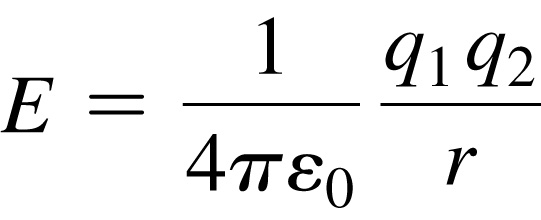 2
Effect of Distance Between Particles ( r )
For like charges, (+ and +, or – and – ) 
Like charges repel. Takes Energy to push them close.
Potential energy (E) is positive.
E decreases as the particles get farther apart as r increases. 

For opposite charges, (+ and – ) 
Opposite charges attract. More stable closer together.
Potential energy is negative. (Negative is good!)
E becomes more negative as the particles get closer together.
Effect of Distance Between Particles ( r )
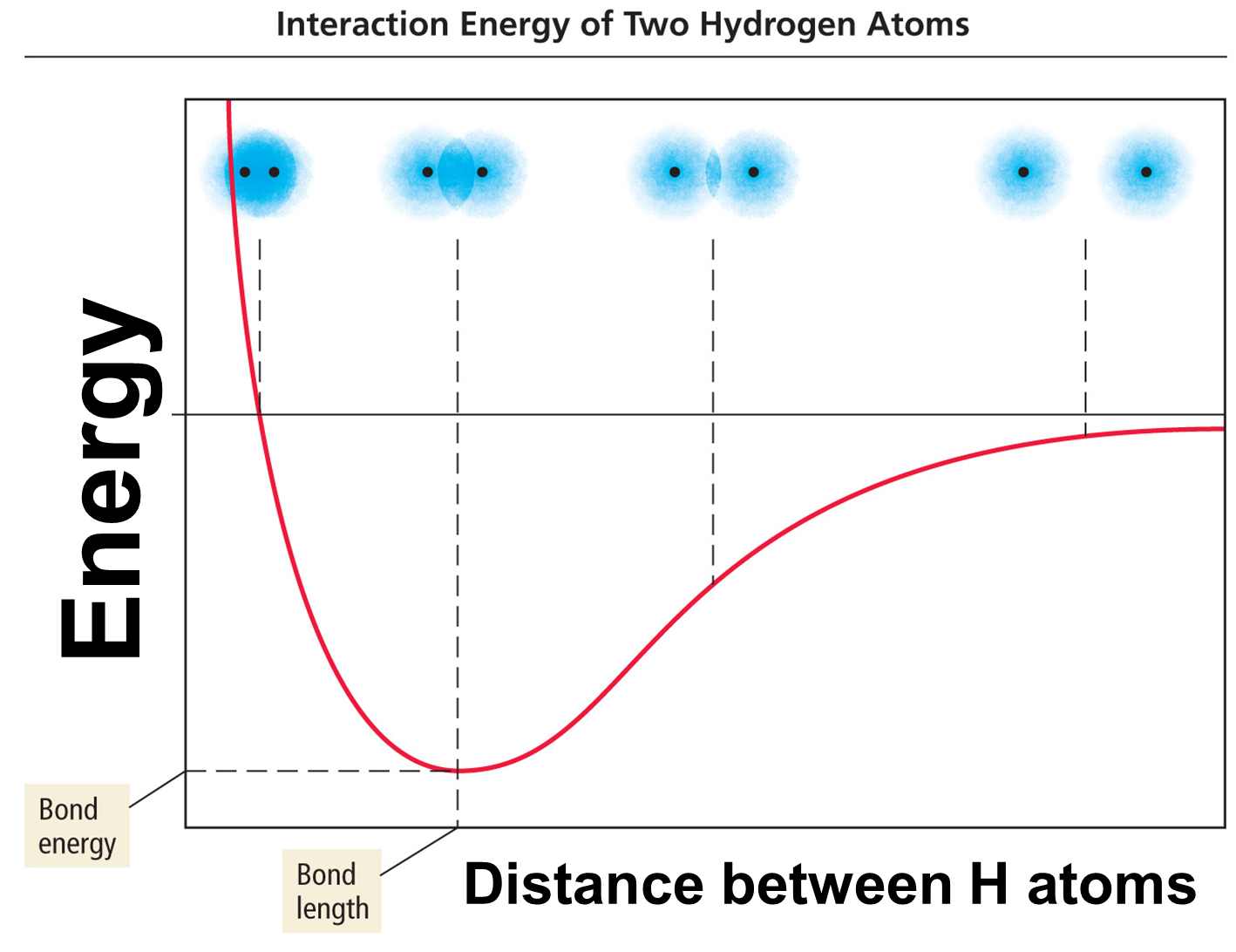 Effect of Charge Magnitude ( q )
Strength of the interaction ↑ as size of the charges ↑
Electrons are more strongly attracted to a nucleus with a 2+ charge than a nucleus with a 1+ charge.
Therefore…
Strongest ionic bond would be:
Large charge magnitude      (example: +2 versus +1, or -3 versus -2)              AND
Small ionic radius                 (example: Li+ versus Cs+, or Cl- versus I- )
Which factor matters more?
Usually, the charge magnitude is a bigger impact than the radius. Check it first! 
If things have the SAME charge magnitude, then check radius
How Strong is the Bond?
The more energy required to separate an ion pair (from a lattice) into ions the stronger the bond. 

Usually simplified into “a modified form of Coulomb’s Law” with r instead of r2
Sodium Chloride Crystal Lattice
Ionic compounds form solids at ordinary temperatures.

Organized in a characteristic crystal lattice of alternating positive and negative ions.
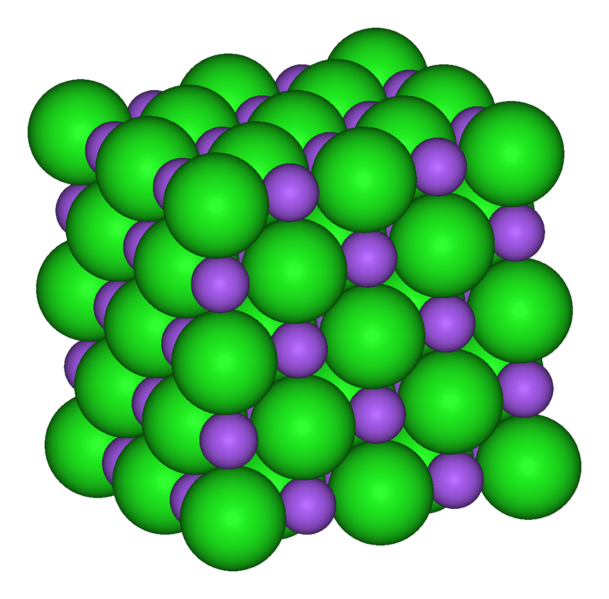 Lattice Dissociation Energy
The amount of energy absorbed to separate a mole of solid ionic compound into its gaseous ions
Often just called “The Lattice Energy”

ENDOTHERMIC PROCESS (+)
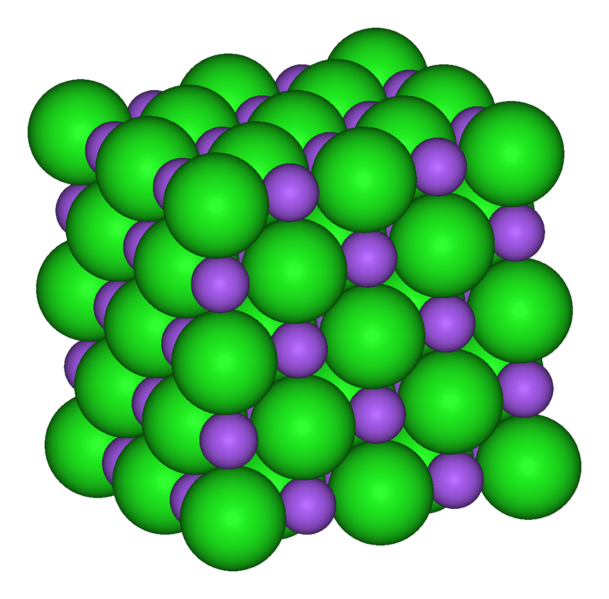 -
+
Pretend there is a mole of the solid here 
Lattice Formation Energy
The amount of energy released to form a mole of solid ionic compound from its gaseous ions
Often just called “The Lattice Energy”

EXOTHERMIC PROCESS (-)
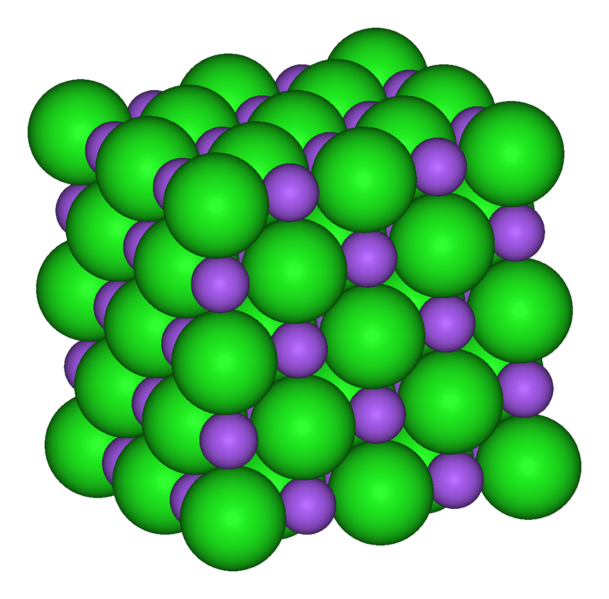 -
+
Pretend there is a mole of the solid here 
Lattice Dissociation Energy
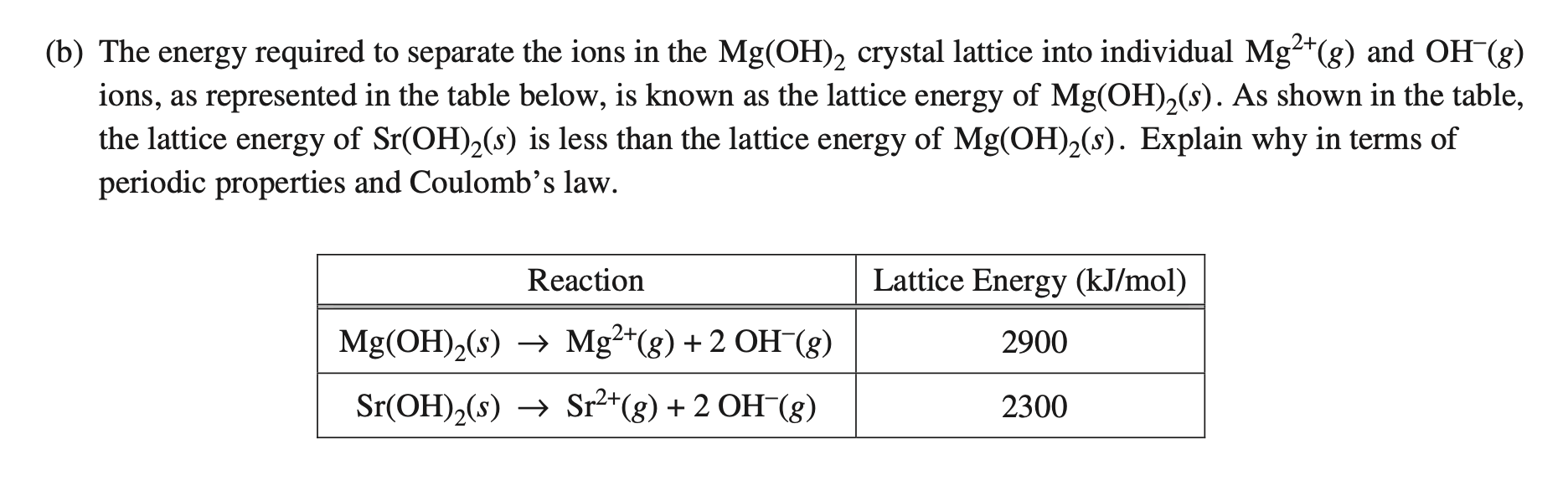 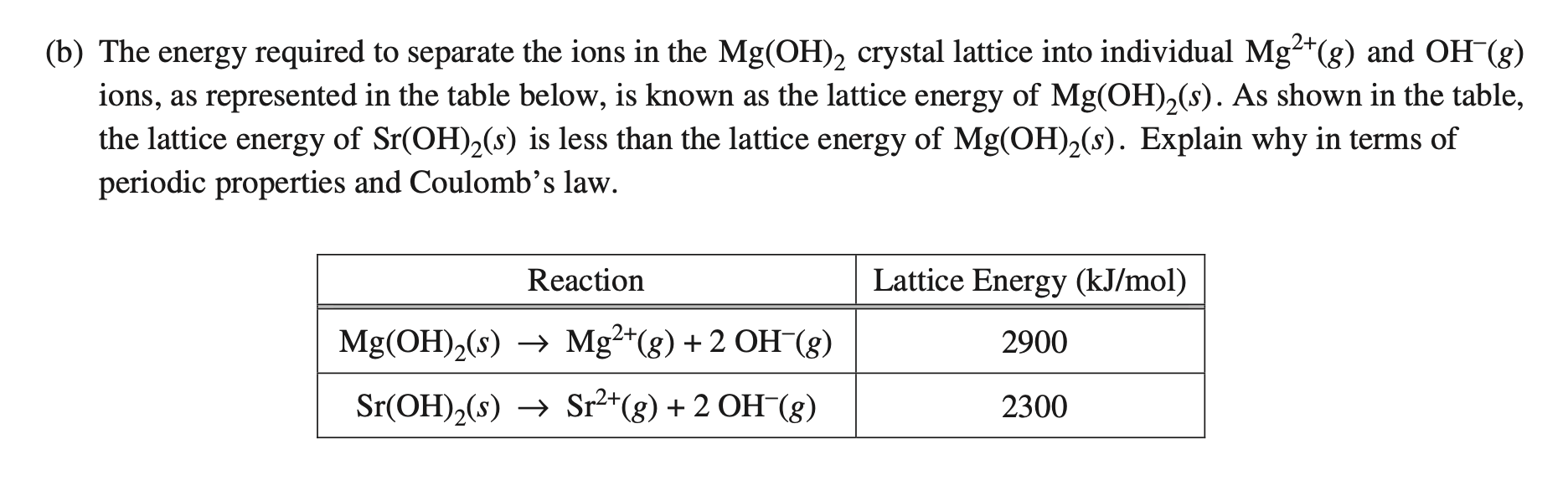 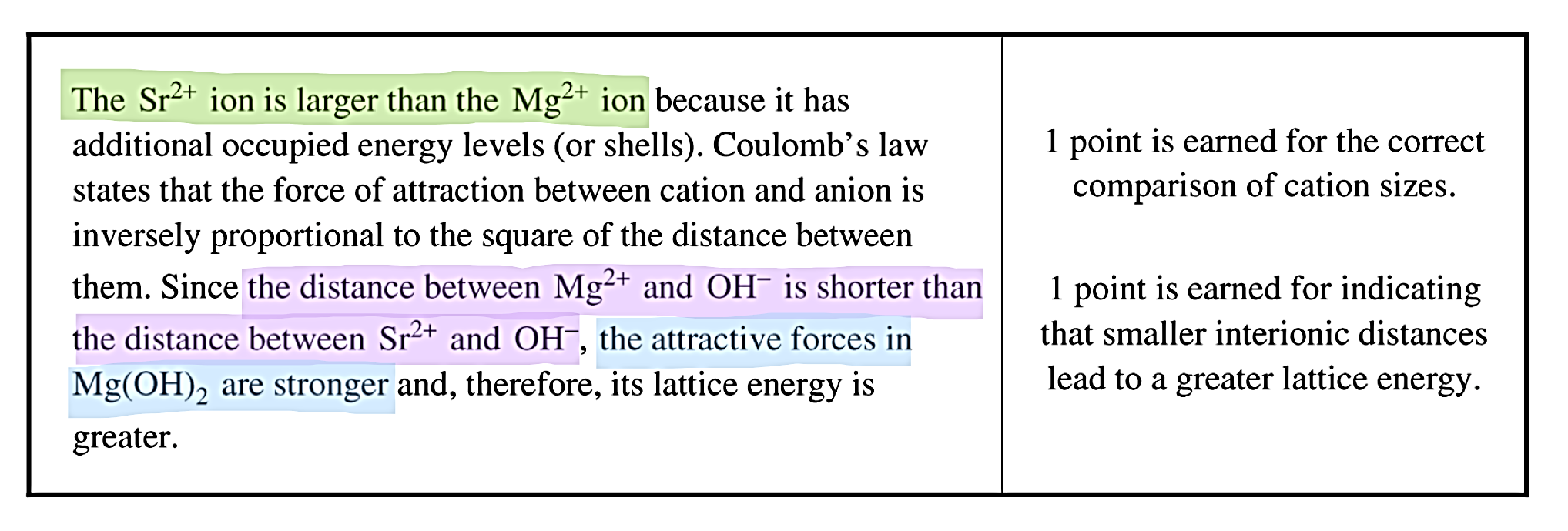 Lattice Energy vs. ∆H
Lattice Energy is just one step in an entire process. 
It involves the elements already being ions in a gaseous state.

∆H is the TOTAL amount of energy needed for the ENTIRE process to happen if the elements are NOT already in their ionic and gaseous states.
Example: Steps for Forming LiF
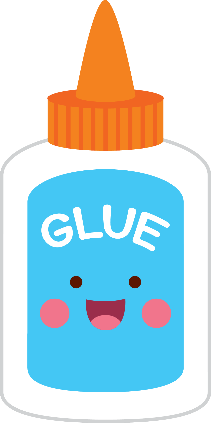 Turn solid Li into a gas
Sublimation
Break the F2 (g) bond to get F(g)
Bond energy
Ionize Li  Li+
Ionization energy
Add an electron to F  F-
Electron affinity
Form the ionic bond
Lattice energy
+
+ e-
+ e-
-
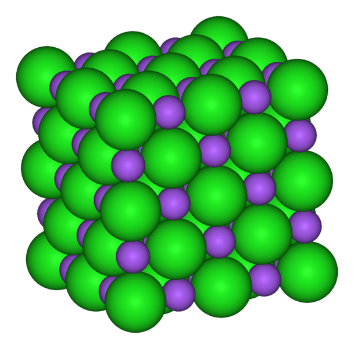 Pretend there is a mole of the solid here 
+
-
+
Often see diagrams similar to this
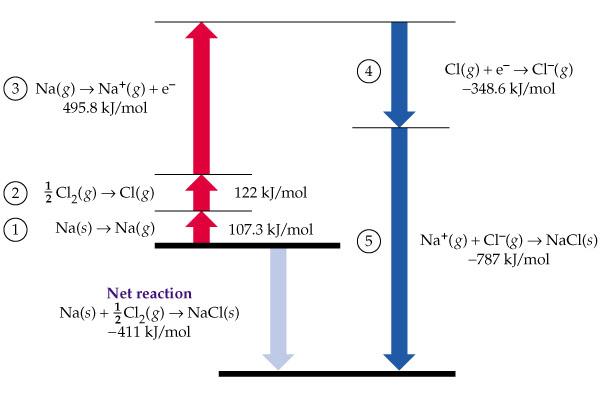 Electron Affinity
   ( - )
Ionization
Energy
    ( + )
Dissociation Energy
    ( + )
Lattice Energy
   ( - )
Enthalpy of sublimation
    ( + )
Enthalpy of Formation
Often see diagrams similar to this
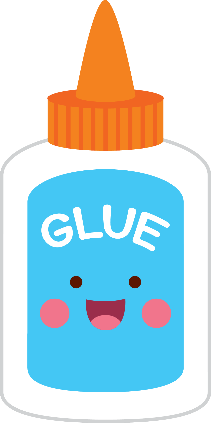 The overall enthalpy of formation can be + or – 
depending on exact numbers for the rest of the steps!
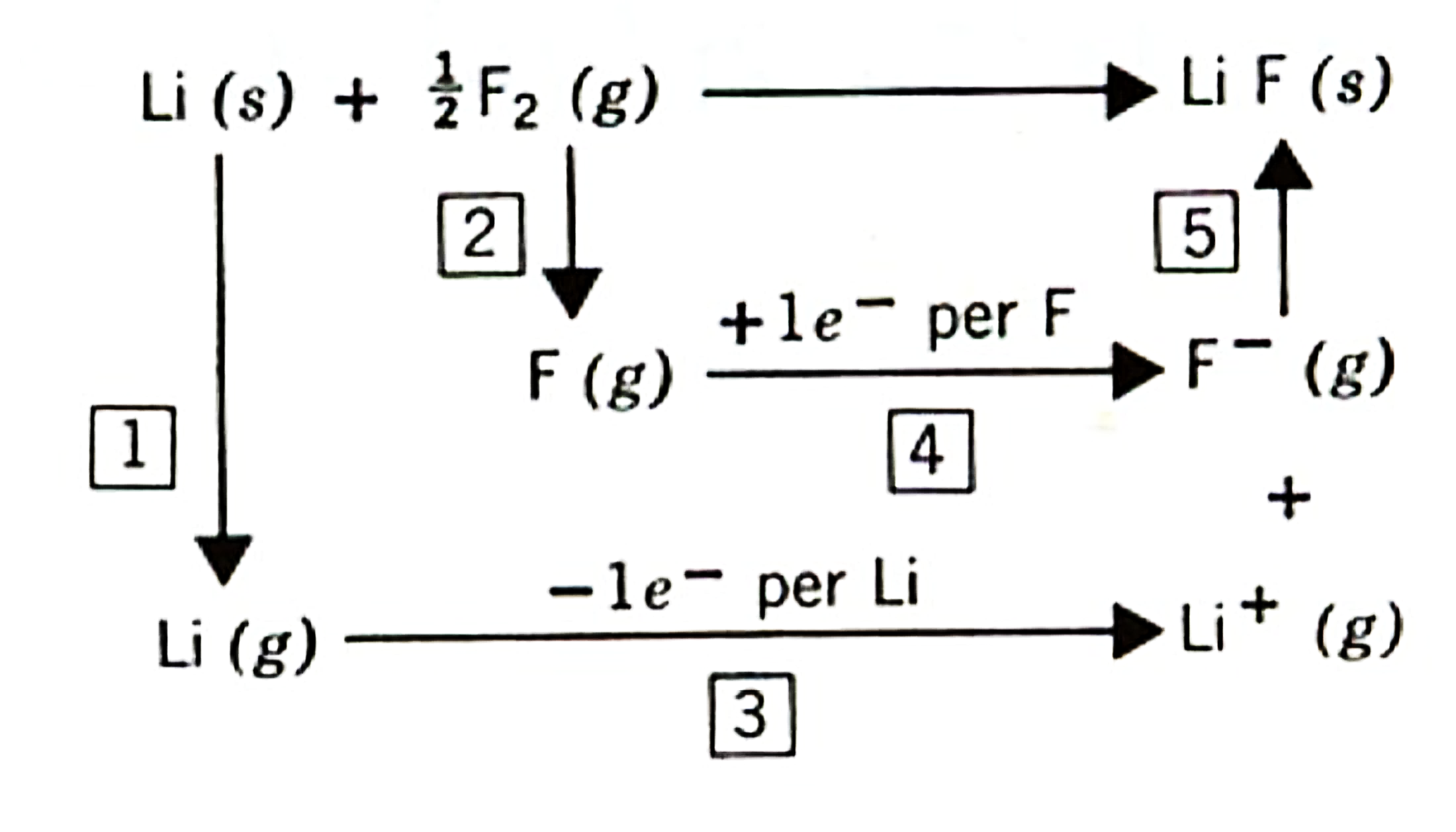 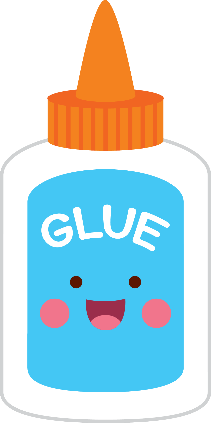 Hf for Sodium Chloride
Na(s) + ½ Cl2(g)  NaCl(s)
Sodium needs to:
1. Sublimate (s  g)
2. Loose e- (Na  Na+)

Chlorine needs to:
1. Break apart (Cl2  Cl)
2. Gain e- (Cl  Cl-)

Ions need to:
1. Form Lattice (Na+ + Cl-  NaCl)
Na(s)  Na(g)                     + 109 kJ
Na(g)  Na+(g) + e-             + 495 kJ
½ Cl2(g)  Cl(g)                   + ½(239 kJ)
Cl(g) + e-  Cl-(g)                      - 349 kJ
Remember Hess’s Law!
Na+(g) + Cl-(g)  NaCl(s)                    -786 kJ
Na(s) + ½ Cl2(g)  NaCl(s)            -412 kJ/mol
YouTube Link to Presentation:https://youtu.be/bJm5LGLngfo